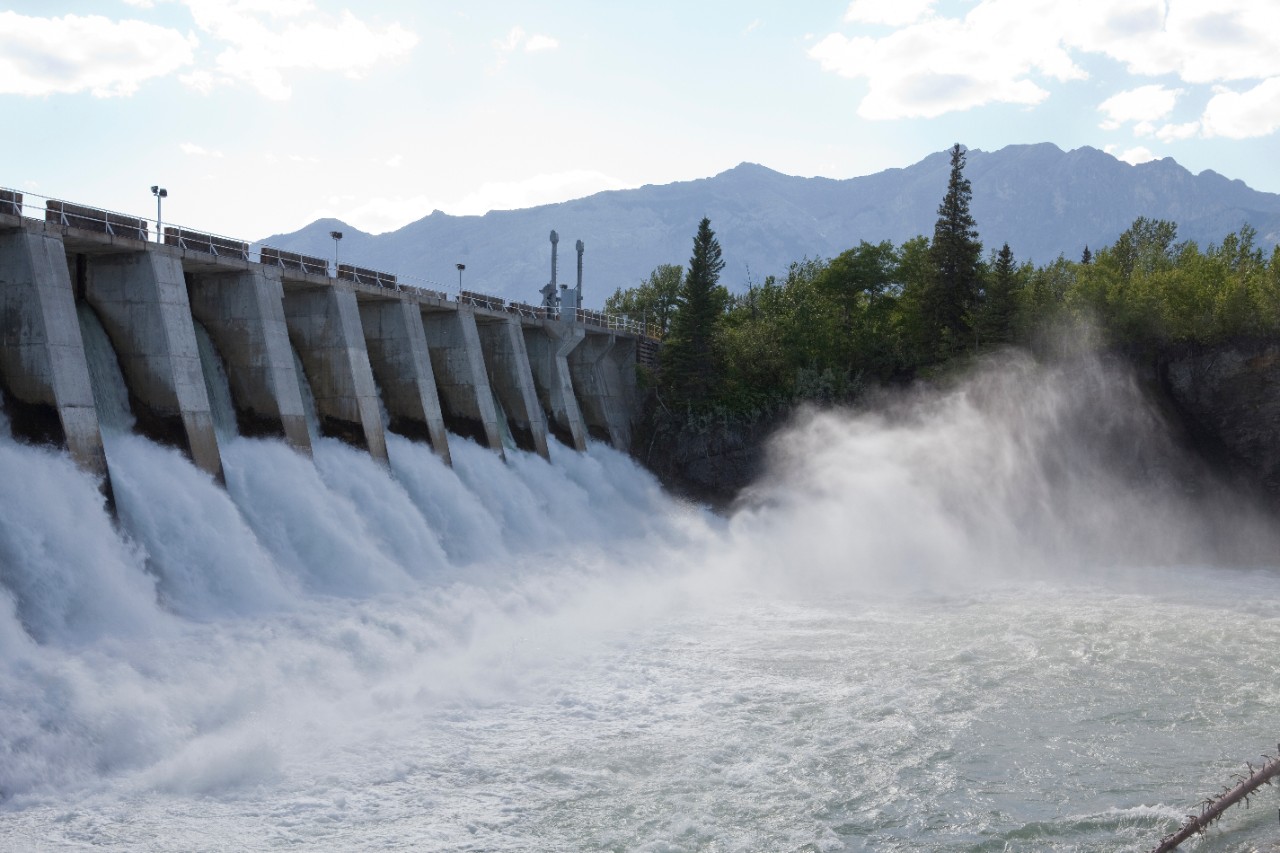 Налоговые льготы для деятельности в рамках ESG
Апрель 2024
Налоговые льготы в отношении защиты окружающей среды для организаций
2005
2020
2024
Указ Президента Республики Узбекистан, от 11.04.2005 г. № УП-3594

Освобождаются от уплаты земельного налога, налога на имущество и налога за пользование водными ресурсами в зависимости от объема внесенных прямых частных иностранных инвестиций: 
от 300 тыс. долларов США до 3 млн долларов США — сроком на 3 года;
свыше 3 млн долларов США до 10 млн долларов США — сроком на 5 лет;
свыше 10 млн долларов США — сроком на 7 лет.

Перечень видов деятельности включает:
13. Строительство электростанций на базе альтернативных источников энергии.
22. Обращение с отходами (с 2018 г.)
НК РУз в редакции с 1 января 2020 г.

Освобождаются от налога на имущество и земельного налога производители энергии из возобновляемых источников по земельным участкам, занятым установками возобновляемых источников энергии (номинальной мощностью 0,1 МВт и более), сроком на десять лет с момента ввода их в эксплуатацию.

Освобождение от земельного налога: места сбора, перегрузки и сортировки бытовых, строительных и других отходов, а также места обезвреживания и утилизации отходов.

На период с 01.01.2023 до 01.01.2026 налогоплательщики, доходы которых от деятельности по сбору, вывозу, сортировке и переработке отходов составляют не менее 90 процентов их совокупного дохода по итогам года, уплачивают налог на прибыль по данному виду деятельности и социальный налог по налоговой ставке в размере 1 процента.
Постановление Президента от 10.01.2024 г. №ПП-13.

Лица, установившие и использующие установки возобновляемых источников энергии общей мощностью до 100 кВт, освобождаются сроком на 3 года, со дня введения их в эксплуатацию от уплаты:
налога на имущество юридических лиц – по данным установкам, 
земельного налога с юридических лиц – по земельным участкам, занятым отдельно стоящими установками, 
налога на прибыль – по прибыли, полученной от реализации электроэнергии для общей сети;

В случае установления установок с системой накопления электрической энергии мощностью не менее 25 % мощности устанавливаемых солнечных панелей налоговые льготы применяются сроком на 10 лет со дня введения их в эксплуатацию
‹#›
Налоговые льготы в отношении защиты окружающей среды для физических лиц
2020
2024
НК РУз в редакции с 1 января 2020 г.

Налог на имущество физических лиц и земельный налог на физических лиц - освобождаются “лица, использующие возобновляемые источники энергии в жилых помещениях с полным отключением от действующих сетей энергоресурсов, — сроком на три года начиная с месяца, в котором установлены возобновляемые источники энергии”.
Постановление Президента от 10.01.2024 г. №ПП-13:
лица, установившие и использующие установки возобновляемых источников энергии общей мощностью до 100 кВт, освобождаются сроком на 3 года, со дня введения их в эксплуатацию от уплаты:
налога на имущество физлиц и земельного налога с физлиц – по объектам недвижимости жилищного фонда.
В случае установления установок с системой накопления электрической энергии мощностью не менее 25 % мощности устанавливаемых солнечных панелей налоговые льготы применяются сроком на 10 лет со дня введения их в эксплуатацию.
Данные налоговые льготы применяются к физлицам в случае установления ими установок возобновляемых источников энергии общей мощностью более 1 кВт по каждому объекту один раз.
При этом годовой размер налоговой льготы не должен превышать по налогу на имущество физических лиц – 2 БРВ, по земельному налогу с физических лиц – 1 БРВ.
‹#›
Сертификаты “зеленой” энергии
сертификаты «зеленой энергии» относятся к объектам гражданского права, находятся в свободном обращении и могут передаваться одним лицом другому в порядке или способом, установленными законодательством
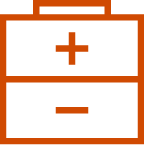 Постановление Президента Республики Узбекистан, от 12.05.2023 г. № ПП-156
01
сертификаты «зеленой энергии» могут передаваться другим лицам как вместе с продажей электрической энергией, так и независимо от такой продажи
02
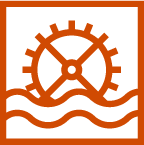 освобождение от налога на прибыль доходы объектов генерации, поступившие от реализации сертификатов «зеленой энергии», основанные на использовании возобновляемых источников энергии
03
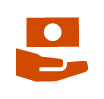 при определении налоговой базы налога на прибыль расходы на приобретение сертификатов «зеленой энергии» относятся к вычитаемым расходам
04
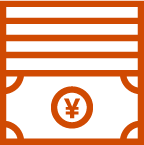 ‹#›
Закон Республики Узбекистан, от 07.02.2024 г. № ЗРУ-906 
Не учитываются в качестве дохода:
доходы от продажи сертификатов «зеленой энергии» объектов генерации, основанных на использовании возобновляемых источников энергии
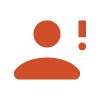 ‹#›
Налоговые льготы в социальной сфере
Налог на прибыль по ставке 0% для организаций, осуществляющих деятельность в социальной сфере при условии, что доходы от соответствующих видов деятельности с учетом доходов в виде безвозмездно полученного имущества, составляют не менее 90 процентов их совокупного годового дохода.
1) медицинских услуг
2) образовательных услуг, включая организацию проведения тестирования и экзаменов
4) услуг в сфере физической культуры и спорта 
5) услуг в сфере социальной защиты и социального обеспечения детей, престарелых и лиц с инвалидностью
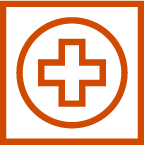 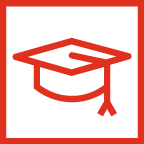 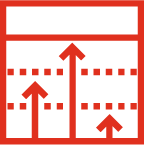 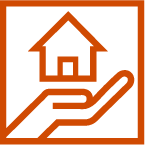 Освобождение от НДС для:
1) услуг по содержанию детей в дошкольных образовательных организациях;
2) услуг по уходу за больными и престарелыми;
10) услуг в сфере обучения (образования), включая организацию проведения тестирования и экзаменов
14) санаторно-курортных, оздоровительных услуг, а также услуг по физической культуре и спорту, оказываемых бюджетными организациями.
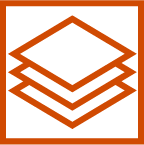 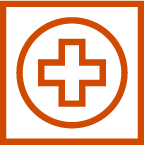 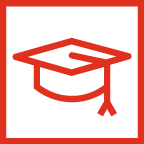 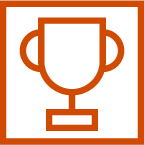 До 1 января 2028 года освобождается от НДС оборот по реализации, а также ввозу товаров (услуг),   приобретаемых…в рамках проектов, реализуемых полностью или частично за счет государственного внешнего долга, привлеченного и привлекаемого из международных финансовых институтов и зарубежных правительственных финансовых организаций (за исключением средств международных финансовых институтов и зарубежных правительственных финансовых организаций, рефинансируемых или перекредитуемых через коммерческие банки Республики Узбекистан) для инфраструктурных проектов.
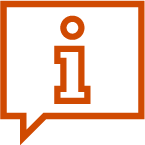 ‹#›
Налоговые льготы в социальной сфере
Налоговый Кодекс Республики Узбекистан
Не облагаются налогом на доходы физических лиц доходы в виде:
01
обеспечения работников, занятых на работах с неблагоприятными условиями труда, молоком, лечебно-профилактическим питанием, газированной соленой водой, средствами индивидуальной защиты и т.д..
02
выплаты, производимые профсоюзным комитетом, в том числе материальная помощь, членам профсоюза за счет членских взносов
средства, перечисляемые за обучение учащихся и студентов на платно-контрактной основе по прямым договорам с профессиональными и высшими образовательными организациями в Республике Узбекистан
03
‹#›
04
помощь, оказанная органами самоуправления граждан, профессиональными союзами, благотворительными, экологическими фондами
05
…суммы, уплаченные работодателем за амбулаторное и (или) стационарное медицинское обслуживание своих работников и их детей
‹#›
06
суммы заработной платы и иных доходов, направляемые на оплату образовательных услуг…
6
Дополнительные привилегии в социальной сфере
ПКМ 55 от 30.01.2024 “Об утверждении положения о порядке определения рейтинга устойчивости субъектов предпринимательства”
В деятельности субъектов предпринимательства категории «ААА» не проводятся налоговые проверки (за исключением проверок, проводимых в рамках уголовных дел), а также возмещение (возврат) сумм НДС данной категории субъектов предпринимательства осуществляется в однодневный срок без проведения проверок;

Для субъектов предпринимательства категории «А» и выше:
возврат излишне уплаченных сумм по налогам (за исключением НДС) осуществляется в трехдневный срок;
применяется порядок взаимного учета сумм НДС, уплачиваемых при импорте товаров и реализации товаров (услуг).
 С 1 апреля 2024 года субсидии, льготы и преференции применяются к субъектам предпринимательства в зависимости от уровня их рейтинга.
Дополнительные баллы:
обеспечение занятости лиц, нуждающихся в социальной защите
увеличение количества работников, получающих заработную плату свыше минимального размера оплаты труда
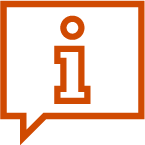 ‹#›
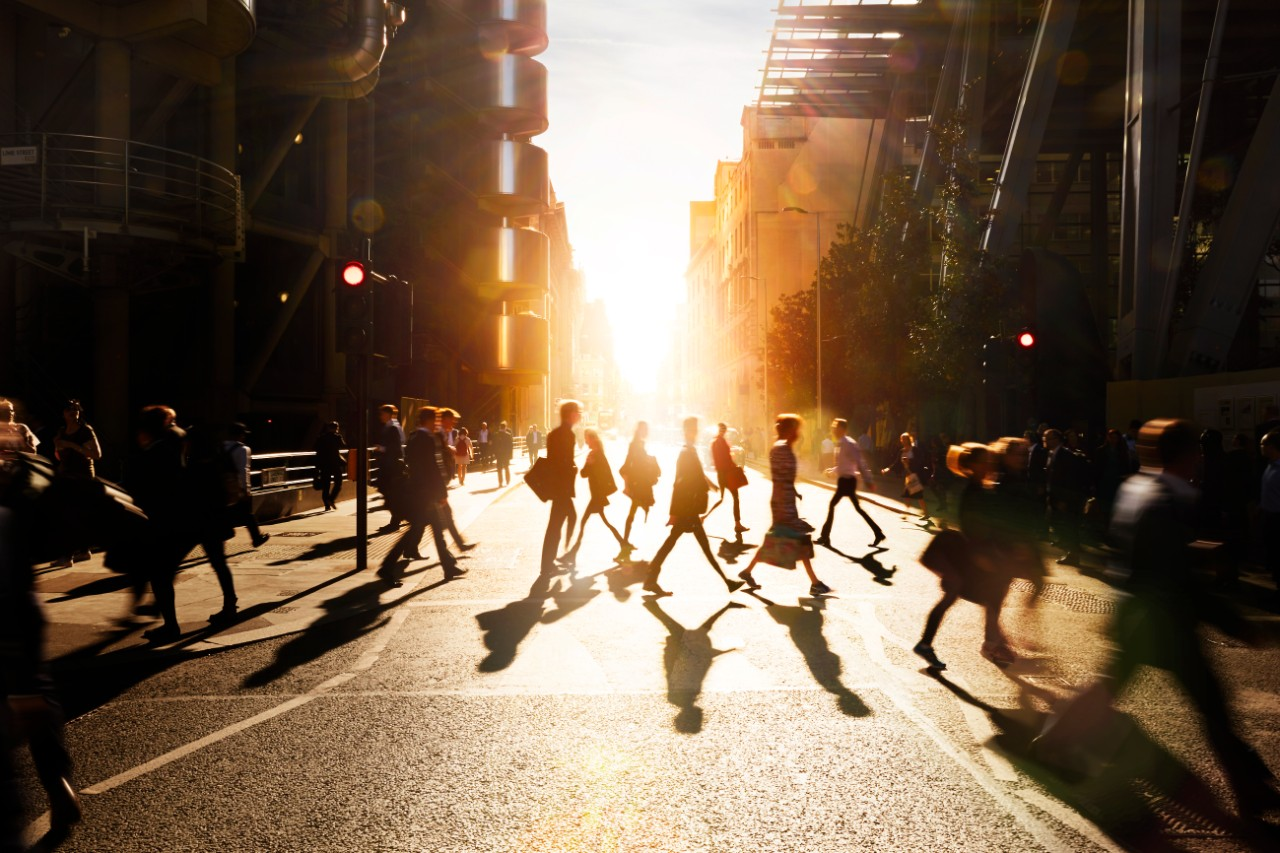 Благодарим за внимание!
pwc.com
© 2024 PwC. All rights reserved. Not for further distribution without the permission of PwC. “PwC” refers to the network of member firms of PricewaterhouseCoopers International Limited (PwCIL), or, as the context requires, individual member firms of the PwC network. Each member firm is a separate legal entity and does not act as agent of PwCIL or any other member firm. PwCIL does not provide any services to clients. PwCIL is not responsible or liable for the acts or omissions of any of its member firms nor can it control the exercise of their professional judgment or bind them in any way. No member firm is responsible or liable for the acts or omissions of any other member firm nor can it control the exercise of another member firm’s professional judgment or bind another member firm or PwCIL in any way.
This publication has been prepared for general guidance on matters of interest only, and should not be used as a substitute for professional advice. You should not act upon the information contained in this publication without obtaining specific professional advice. No representation or warranty (express or implied) is given as to the accuracy or completeness of the information contained in this publication, and, to the extent permitted by law, we do not accept or assume any liability, responsibility or duty of care for any consequences of you or anyone else acting, or refraining to act, in reliance on the information contained in this publication or for any decision based on it.